2024-2025
April & May 2025 Month At A Glance(MAG)
Ms. F. Tuff
April & May 2025
ELA
Context Clues
Idioms
Reading Comprehension
Drawing Conclusions
Math
Addition
Subtraction
Multiplication
Division
Science
Living & Nonliving
Push or Pull
Plant or Animal
Recycle, Reuse and Reduce
Social Studies
Suburban, Urban and Rural
Past Vs Present
Needs or Wants
Good or Service
Welcome!! Our class will be exploring the following topics this month.
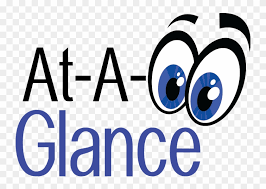 2
April & May 2025
Life Skills
Telling Time
Counting Money
Cursive Writing
Making Good Choices
Social-Emotional-Behavioral
Card/Board Games or Online Games
Musical Chairs
Problem Solving
Arts & Crafts Activity
Required Curriculum-ULS (Unique Learning System)
At the amusement park (physical science/transition) 
What to do, What to do!! (personal/transition)
Breaking News & Current Issues
Welcome!! Our class will be exploring the following topics this month.
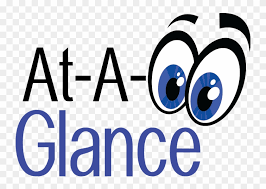 3
April & May 2025
Work on Individual IEP Goals
Progress Monitoring—Every other Wednesday

Vocational/Job Skills
Easter Seals--Visits & Teaches Job Skills--Every Friday-6th period
Problem Solving Skills
Mock Job Interviews
Professional Etiquette
Work Behaviors That Lead to  Dismissal and Continued Employment
Welcome!! Our class will be exploring the following topics this month.
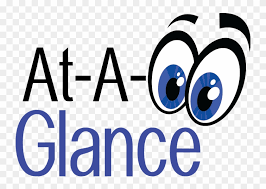 4
Remember!!
Please read with your child and reinforce skills DAILY!!!
Spring Break—April 7-14
Good Friday—April 18th
Prom—April 25th
Westside  Honor’s Night—April 30th @ 6:00pm
Semester Exams—May 19-23
Last Day of School & Early Release (all grades)—May 23 at 12:00 
Graduation—May 29th @ 2:30 at the Bell Auditorium
Report Cards—May 28th
School Hours—7:25 am to 2:15 pm
Please feel free to contact me if you have any questions or concerns.
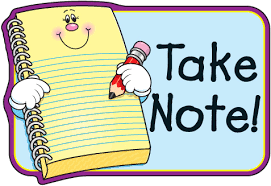 5
Everyone can LEARN!!
6
Just a little MOTIVATION!!
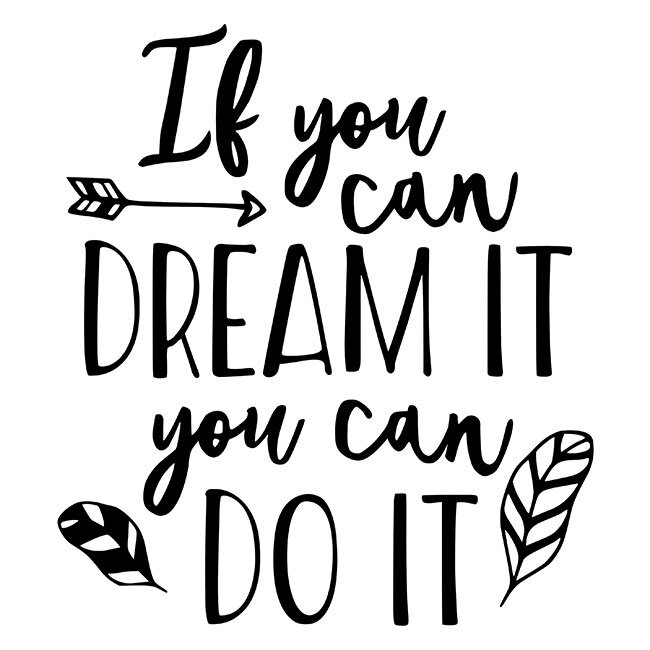 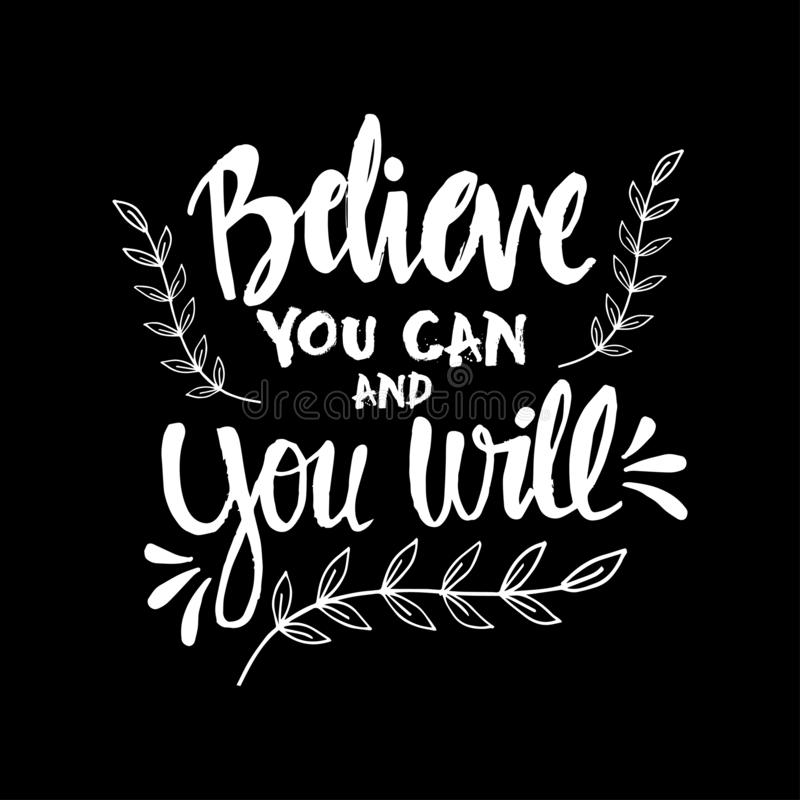 7
Additional Resources
www.ixl.com
www.starfall.com
www.pbskids.org
www.learningchocolate.com
www.spellingcity.com
www.abcya.com
www.turtlediary.com
www.Flocabulary.com
www.coolmath.com
www.boomlearning.com
8